Oplossen met tabellen
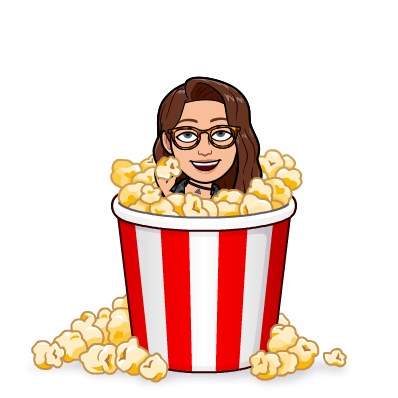 H2
www.Lowikwiskunde.nl
        @Lowikwiskunde
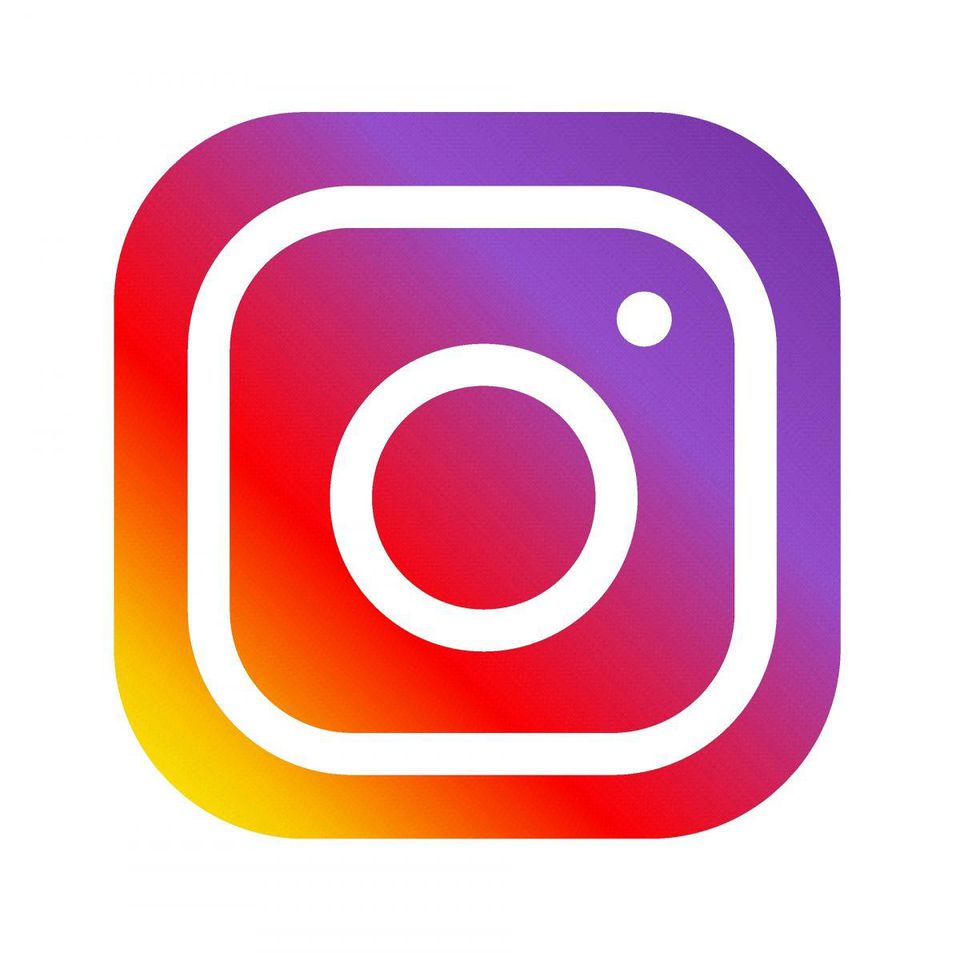 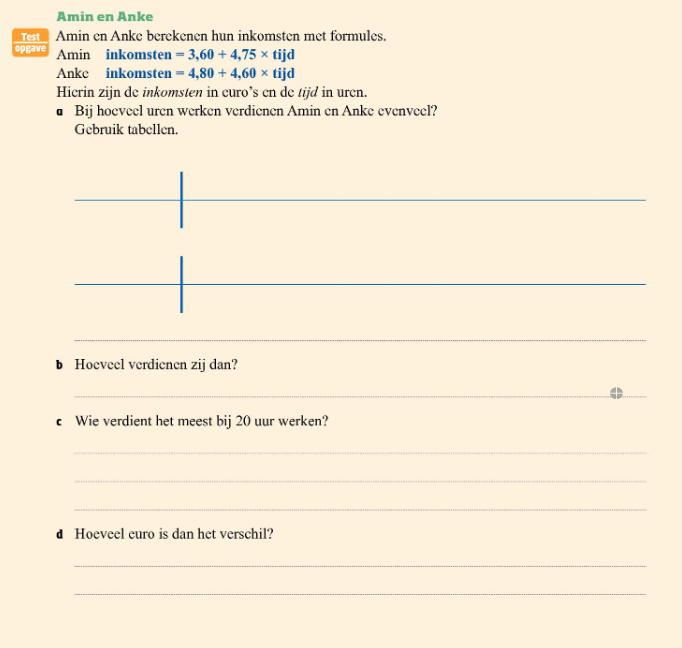 Voorbeeld
Tijd
2
0
6
8
4
Open de testopgaveop blz. 82
32,10
3,60
22,60
13,10
Inkomsten
41,60
Tijd
2
4
6
0
8
32,40
Inkomsten
41,60
4,80
23,20
14,0
Dus bij 8 uur krijg je hetzelfde bedrag.
Doel vergelijken: 
Je vergelijkt de antwoorden van twee formules met elkaar en beantwoord er vragen over.
Bij 8 uur verdienen zij €41,60
Amin : 3,60 + 4,75 x 20 = 98,6 euro
Anke : 4,80 + 4,60 x 20 = 96,80 euro
Dus Amin verdiend het meest.
98,60 – 96,80 =
1,80 euro verschil